1
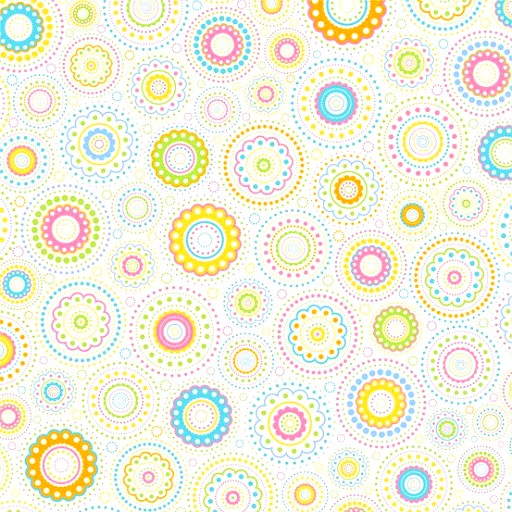 Le présent des verbes
tnisabelle .eklablog .com
1
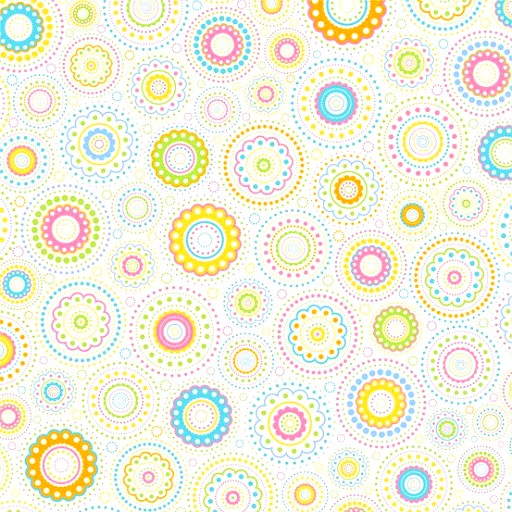 Le présent des verbes
CORRECTION
2
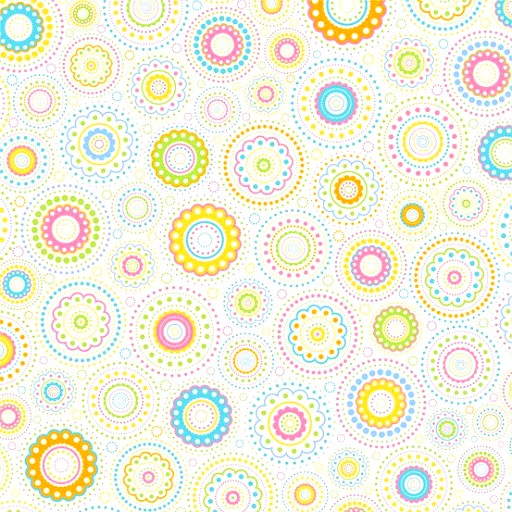 Le présent des verbes
tnisabelle .eklablog .com
2
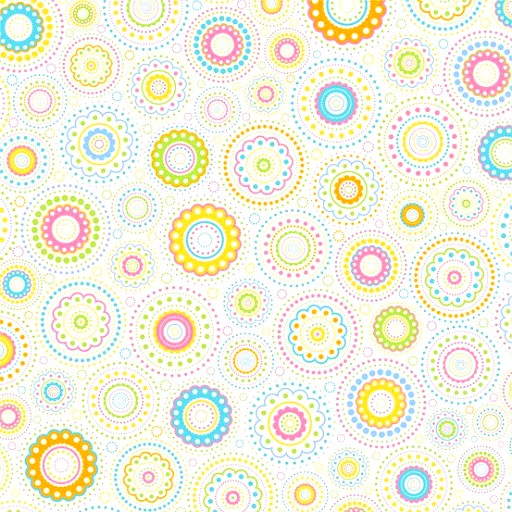 Le présent des verbes
CORRECTION
3
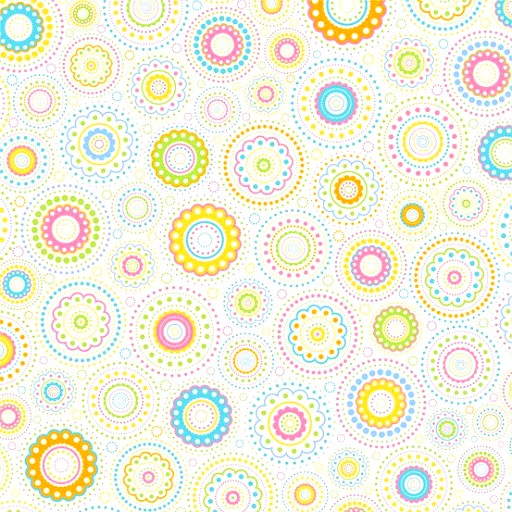 Le présent des verbes
tnisabelle .eklablog .com
3
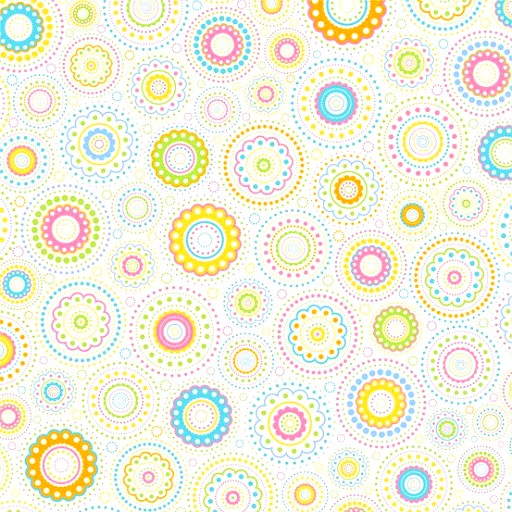 Le présent des verbes
tnisabelle .eklablog .com
CORRECTION
4
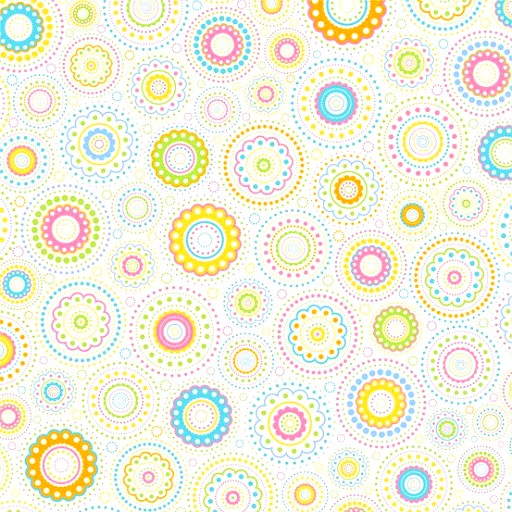 Le présent des verbes
tnisabelle .eklablog .com
4
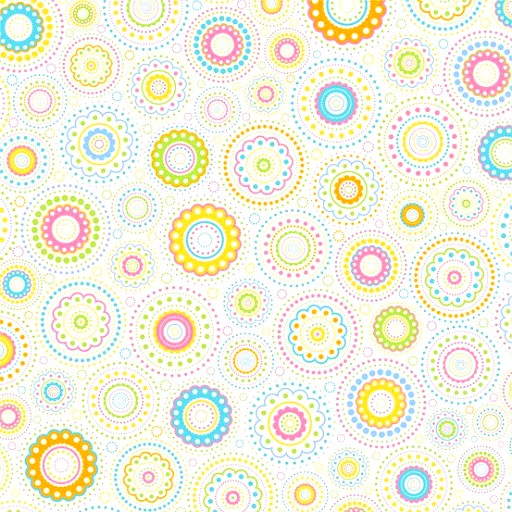 Le présent des verbes
tnisabelle .eklablog .com
CORRECTION